COVID-19 and LONG-TERM CARE
Dr. Margaret Mcgregor
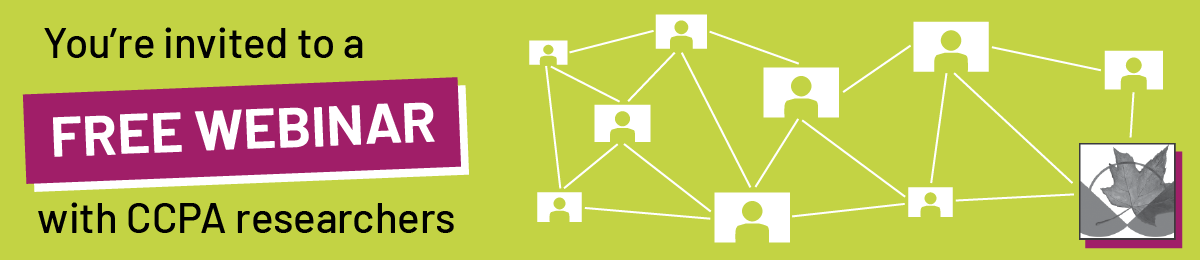 What is long-term care?
Who lives there?
How do we fund long-term care?
Who delivers the care?
[Speaker Notes: Resident of LTC care homes represent the frailest members of our communities. To qualify for residence in a publicly funded nursing home in many provinces, someone (usually seniors) need to have a high degree of dependency on others for their personal care (for example, washing, grooming and toileting) by virtue of advanced age and chronic disease. 
This dependency is called frailty, and frailty, far more than age, is a strong predictor of mortality.
The average length of stay in LTC, even with no pandemic, is approximately 12 to 24 months. 


LTC has never been part of the Canada Health Act. 
This has meant that it is funded through a mix of public payment through tax dollars and an income – tested user pay portion that varies by province.

This has also meant that the care is delivered by a mix of government-owned and operated facilities and by non-profit and for-profit facilities who contract with provincial government to provide care. (note that I am not referring here to the very small number of private pay facilities).
And this mix varies….
O in British Columbia, for example, roughly one third of beds are government run by health regions and one third each are run by for-profit and non-profit facilities.
In Ontario, approximately 17 percent of facilities are delivered by government (municipal) homes, with 62 percent contracted to the for-profit sector and the remainder to the non-profit and charitable sector.

Now research has consistently demonstrated that public and non-profit models tend to have better care outcomes for indicators such as pressure ulcers and hospital admissions.]
NURSING HOME OWNERSHIP AND QUALITY
Shapiro & Tate 1995
Grabowski & Hirth 03
O’Neill et al., 03
Harrington et al. 01, 02, 07
Grabowski & Stevenson 08
Santerre & Vernon 07-08
McGregor et al., 05, 06, 10, 11
Berta et al., 06
Amirkhanyan et al 08
Grabowski et al., 13
Tanuseputro et al., 16
Hillmer et al MCRR 05
38 studies with 81 results
6 showed NFPs with lower quality and 33 showed FPs with lower quality
Commondore et al, BMJ 09 - 82 articles: FP higher rates pressure ulcers & lower staffing levels

Ronald et al, PLOS 16 – “There is considerable evidence that public funding of care delivered in for-profit facilities is inferior to care delivered in public or nonprofit facilities”
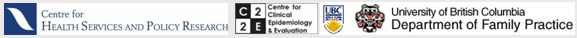 [Speaker Notes: These are a few examples of the research on ownership.

The most consistent difference seen is that profit facilities on average, hire fewer staff compared to both non-profit facilities and government-owned facilities and

In BC we found this difference was 16 minutes per resident day for nonprofit facilities and up to 60 minutes when compared to public facilities.]
Nursing home staffing & quality
Less staff – higher turnover rates, Harrington & Swan 2003
More staff - better care, Castle & Engberg 2007; Schnelle et al 2004
Lower staff turnover - better care, Castle & Engberg 2003
Having a relationship w/ at least one staff member was related to positive self-perceived health which was in turn related to lower mortality – Ramage-Morin 2006
[Speaker Notes: There is also considerable evidence on staffing in and quality
Research demonstrates that facilities with lower staffing levels have higher turnover rates. 

Not surprisingly, research has also found that more staff is related to better care, that the highest staffed homes perform better across a range of care activities and that better quality is related to facilities with less staff turnover.

Residents having a relationship w/ at least one staff member was related to positive self-perceived health and lower mortality.]
Despite the evidence, until 2018 in BC
Sub-contracting and contract-”flipping” common
= poorly paid majority women and racialized workers who often have to work part-time and as casual employees at multiple facilities to make ends meet
[Speaker Notes: Despite this evidence, provincial and federal governments have for decades resisted setting minimum staffing standards and increasingly relied on the private for-profit sector to build new LTC beds, where the practice of further sub-contracting out care is not uncommon. 

The practice of “flipping” contracts - when contracted employees unionize, replacing workers with those from a non-unionized company to avoid bargaining for improved working conditions has also become increasingly common and the result has been a workforce of poorly paid workers, and a high proportion of them racialized and women. 

These individuals have no choice but to work at several facilities to support their families, carrying workload assignments of 12-15 residents per shift – a number far exceeding best-practice recommendations.]
Enter COVID-19
Spreads easily in congregate setting
Arrives in a population prone to infection and once infected, prone to more severe disease
LTC staff 
 moving quickly between residents to manage unsustainable workloads 
may feel the need to work when sick due to limited sick benefits
working part time and casual in multiple facilities
[Speaker Notes: Enter COVID-19, with its easy uptake among frail seniors living in congregate settings and often in shared rooms and into workplace settings where staff commonly work while sick, where they move quickly between residents to manage already unsustainable workloads (making meticulous handwashing between residents difficult).
And where many caregivers have to work part-time and on a casual basis at two or more facilities to make ends meet. 
In this setting, LTC becomes a breeding ground for the virus to grow and multiply, and left unchecked, it can rapidly overwhelm a facility….and we have all read about some of the horror stories]
BC Public Health Response Has Helped to Mitigate the Course of COVID-19
Rapid response teams
Raising the wages and working conditions of the LTC workforce and restricting workers to one to facility prevent spread
[Speaker Notes: In BC, the public health response has helped to mitigate the course of LTC outbreaks.

This has included: rapid response support teams dispatched to facilities with outbreaks to support infection control education; added hands-on care; the provision of palliative care expertise; a good supply of PPE to ensure staff confidence in their ability to work safely; and widespread testing and contact tracing. 

In addition to the above measures, and as important has been stabilization of the workforce by raising the wages, improving working conditions, and restricting staff to work at one facility, to reduce inter-facility spread 

This strategy is part of a public health order that will last for only six months. 
But tt is hard to see how it will be possible to turn this evidence-informed policy backwards after the massive public dialogue on the importance of these workers.]
Summary – COVID-19 has highlighted:
Public investment in for-profit-owned care homes is no longer a credible policy option
Need for family-supporting wages and working conditions for all LTC workers in this sector 
Need for mandated resident to staff ratios consistent w/ the best evidence and even higher to accommodate the longer time it takes to do good infection control
[Speaker Notes: Public investment in for-profit-owned care homes should no longer be considered a credible policy option, nor should low wages, poor working conditions and high resident-to-staff ratios. It is also essential for government to mandate and fund resident-to-staff ratios consistent with the best evidence and a staffing model to accommodate the greater inefficiency associated with meticulous infection control (frequent handwashing, proper donning and doffing of PPE). 
Finally, we need to consider greater public financing of less institutionalized models of care using robust home care to support families who choose to and are able to provide care to frail loved ones at home.]